FL-PRISM Spring Partner Meeting2015
Hilary Mosher 
FL-PRISM Coordinator
Finger Lakes Institute
Hobart and William Smith Colleges
mosher@hws.edu
315-781-4385
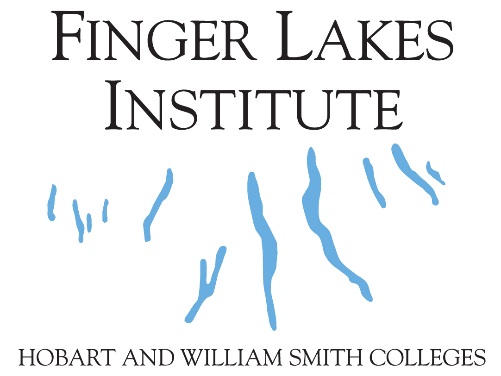 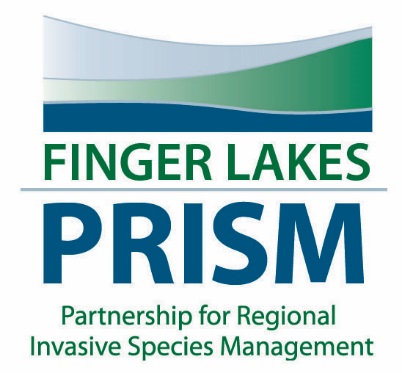 Summer Student Research
Two students to work with the Finger Lakes Institute on aquatic invasive species. 
Data manager for watercraft steward program
Student to conduct invasive species surveys on various waterways
State Parks FORCES
Two students will be hired to work at Seneca Lake State Park to conduct survey work and utilize iMapInvasives
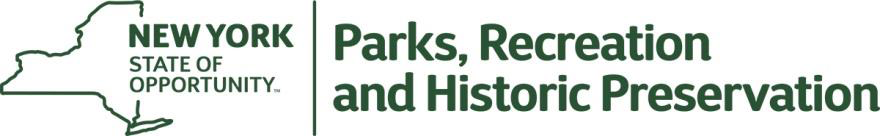 Finger Lakes Institute Watercraft Steward Program
Watercraft steward positions will come on-line once the GLRI funding has been released
Working with Finger Lakes watershed groups to leverage resources and expertise
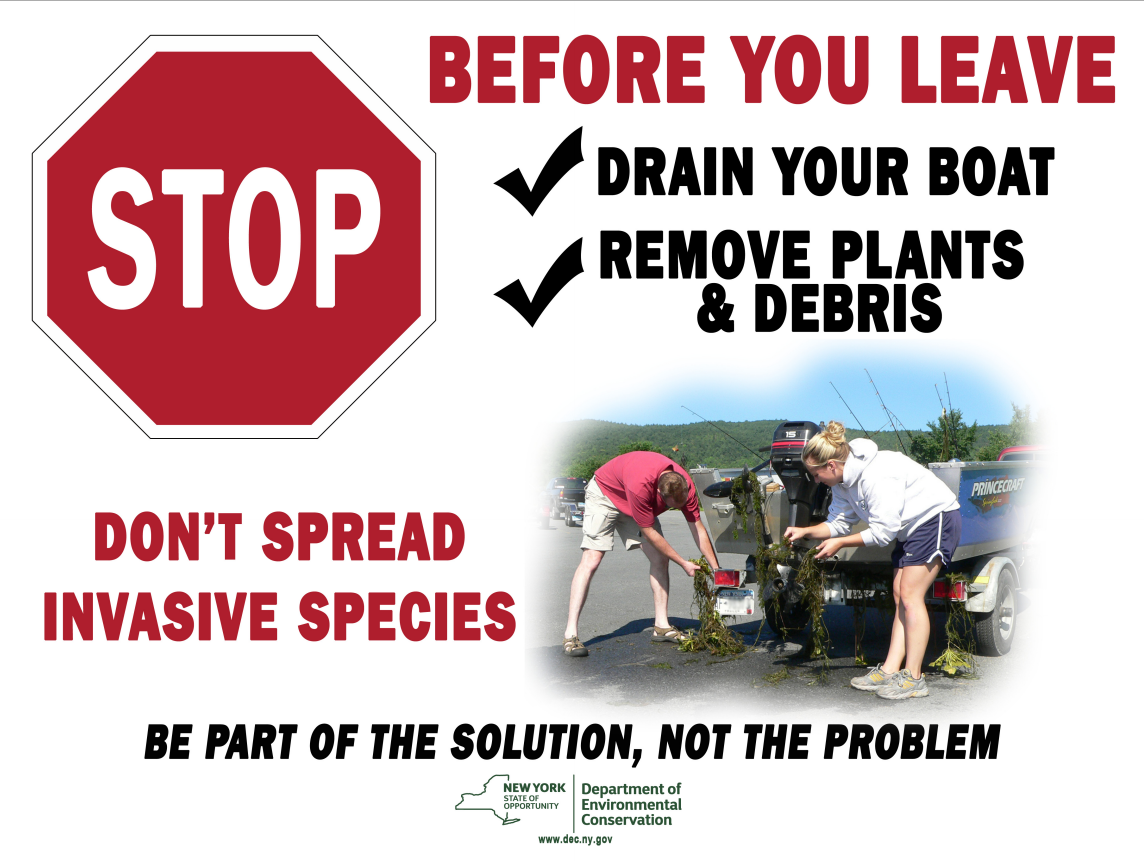 Recruit and Train Volunteers
iMap Invasives training in Ithaca 
State Parks training on June 1st, Ithaca, NY
More trainings available for group of 10 or more
Invasive species survey trainings already scheduled for summer
3820 iMapinvasive observations reported last year!
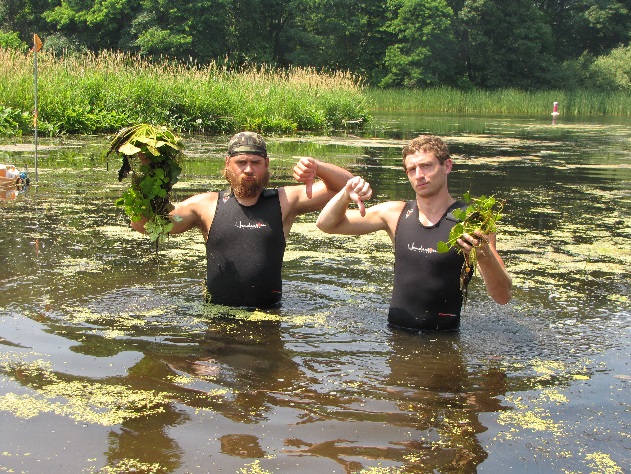 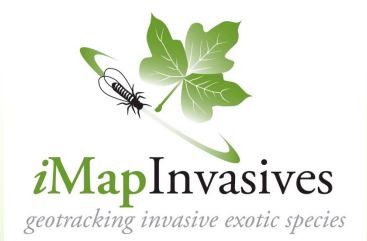 Education and Outreach
Many education and outreach opportunities throughout Finger Lakes region
Presentations at various different groups 
Part-time student will be hired to supplement education and outreach to the 17-counties
Over 25 different venues targeted last year
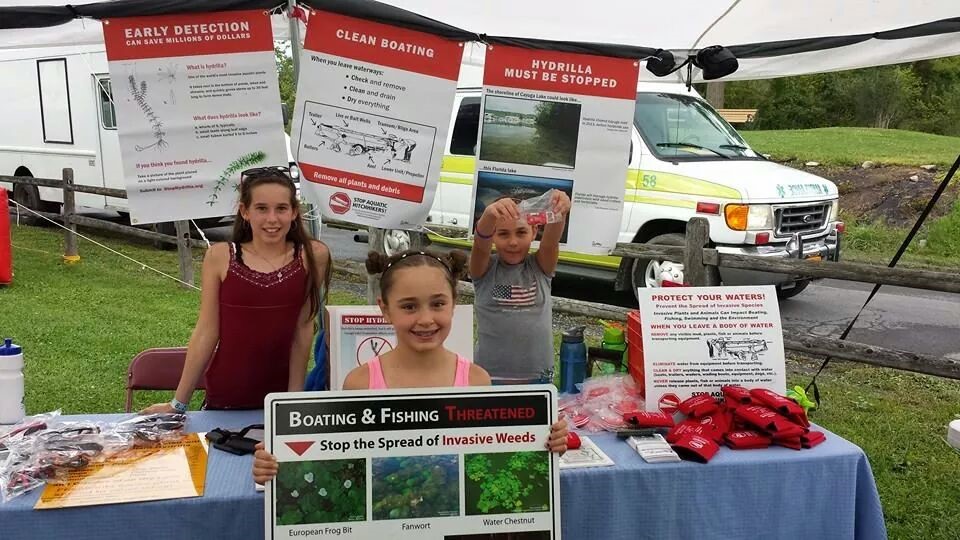 Nine Subcontract Awards
Communication
Find us on social media- Twitter and Facebook with up to date information about regional issues 
Newly developed website
Listserve had an increase of 27% over last year
Media outlets target invasive species issues in the area
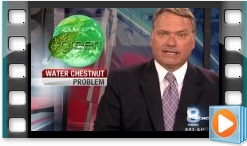 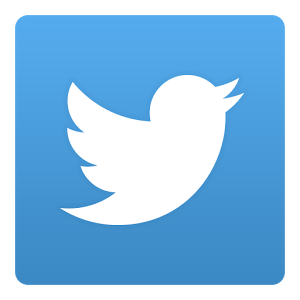 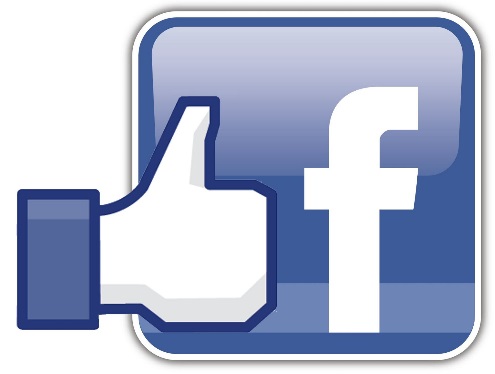 Marketing
Contracted with Wildlife Forever for two signs (5 months total)
Funding provided by NYS Bass Nation, Wildlife Forever, FL-PRISM
LOCATION #1: Route 21 just north of  488 (traffic heading S)
LOCATION #2: Route 414, 7 mi north of 90 (traffic heading S)
Bootbrush Station Pilot Project
Looking for partners to pilot this project in the region!
Conclusion
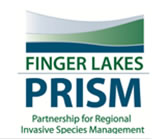 Exciting year ahead!
Strategic Plan
NYS AIS Management Plan
NYS AIS Coordinator
Potential for a NYS Education and Outreach Coordinator
Increase networks, increase capacity, increase communication across the FL-PRISM
Increase survey capacity and iMapInvasives use
NYS Invasive Species Awareness Week- July 12-18th 
Looking for programs!
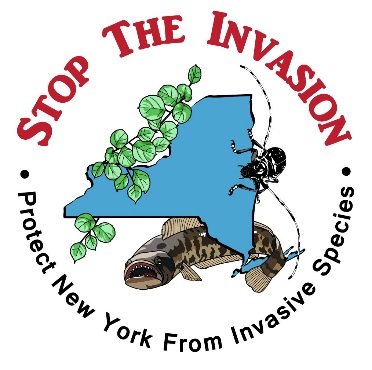